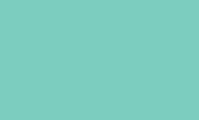 Block Diagrams
What does a block diagram show?
A block diagram is a collection of data that has been placed into a visual representation in which values are represented by blocks.
What does a block diagram look like?
A block diagram often has a title explaining what it shows.
Blocks must be carefully drawn to represent the data.
There must be an equal space between blocks representing each category.
Each block must be the same height and width.
Block graphs
How do you represent the data in a block graph?
The data categories can be organised either horizontally or vertically, depending on whether the data is to be arranged in rows or columns.
One block must represent one item.
This means that block diagrams do not need to have a scale.
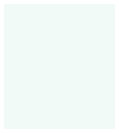 Block Diagrams
Class A carried out a survey about their favourite activities. They recorded the data in this block diagram.
Which was the most popular activity?


How many more children like hockey than netball?


How many fewer children prefer swimming than football?


True or false? Class A has 20 children in total. Explain how you know.
hockey
Class A’s Favourite Activities
2 children
2 children
football
rugby
hockey
netball
swimming
Activities
False:  4 + 3 + 5 + 3 + 2 = 17

17 blocks have been coloured meaning 17 children were asked to contribute.
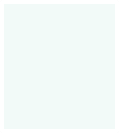 [Speaker Notes: Teacher notes:
What is the scale of the block graph? How do you know?

What does one block represent?

How many of each sport did the children choose?

Explain how you can work out the difference of two blocks.

How will you find out how many children in total?]
Block Diagrams
Class B went to the zoo. They recorded how many zoo animals they saw using a block diagram.
Which was the most common animal?


How many more snakes than giraffes were there?


How many fewer zebras than snakes were there?


True or false? Class B’s most common animal was the snake and the last common animal was the rhino. Explain your answer.
snake
Zoo Animals
5 more snakes than giraffes
3 fewer zebras than snakes
zebra
giraffe
monkey
rhino
snake
Animals
False. The snake was the most common animal with 6 but the least common was the giraffe as Class B saw 2 rhinos and only 1 giraffe.
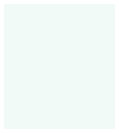 [Speaker Notes: Teacher notes:
What is the scale of the block graph? How do you know?

What does one block represent?

How many of each animal did the children see?

Explain how you can work out the difference of two blocks.

How will you find out how many animals in total?]
Block Diagrams
Sam had a box of chocolates. She recorded the chocolate wrapper colours in a table and created a block diagram of her data.
Which was the most common chocolate wrapper colour?


How many more orange wrappers than green wrappers were in the box?


How many fewer yellow wrappers than blue wrappers were in the box?


True or false? If Sam gave half of her orange wrappers to her brother, she would have 3 orange wrappers left. Explain your answer
orange
Chocolate Wrapper Colours
6 more orange wrappers than green wrappers
2 fewer yellow wrappers than blue wrappers
purple
orange
yellow
green
blue
Chocolate Wrapper Colour
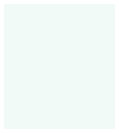 True. If Sam gave half the orange wrappers to her brother, she would give him 3 because half of 6 is 3. She would have 3 orange wrappers left because 6 − 3 = 3.
[Speaker Notes: Teacher notes:
What is the scale of the block graph? How do you know?

What does one block represent?

How many of each chocolate wrapper did Sam sort?

Explain how you can work out the difference of two blocks.

How will you find out how many chocolates in total?]